ELECTROPOLUCIÓN
[Speaker Notes: Las antenas no dan lugar a la palabra de los vecinos]
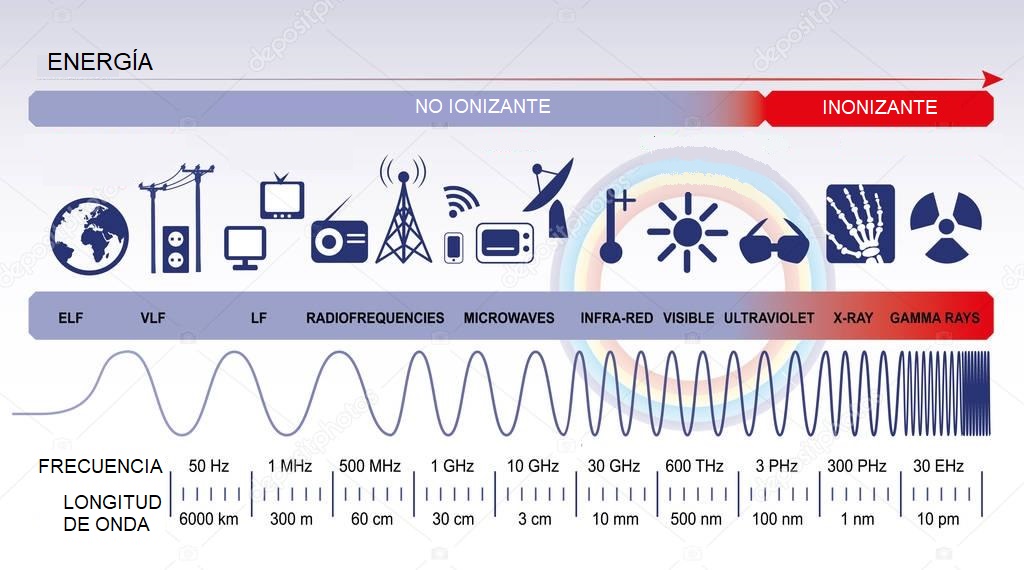 Espectro Electromagnético
[Speaker Notes: λ=c/f … Longitud de onda
c=300.000.000 (m/seg) velocidad de la luz en el vacío
f= Hz (1/seg) frecuencia en herzt]
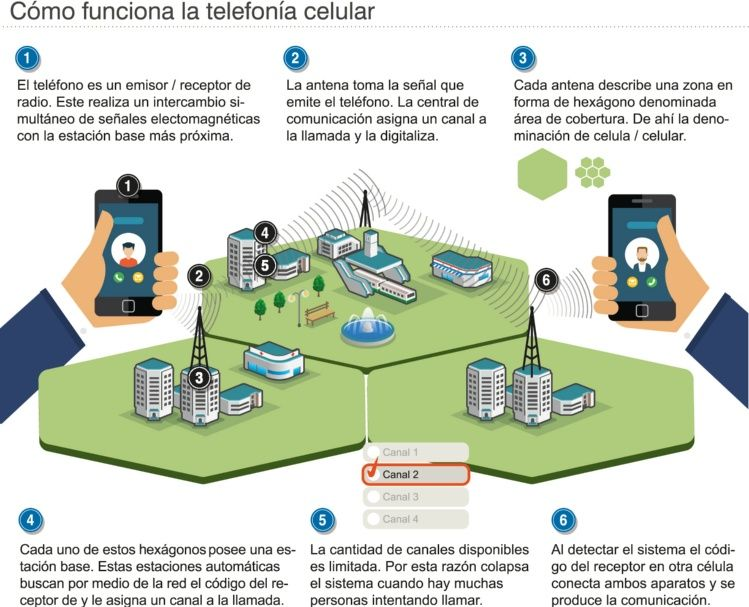 Electropolución!!
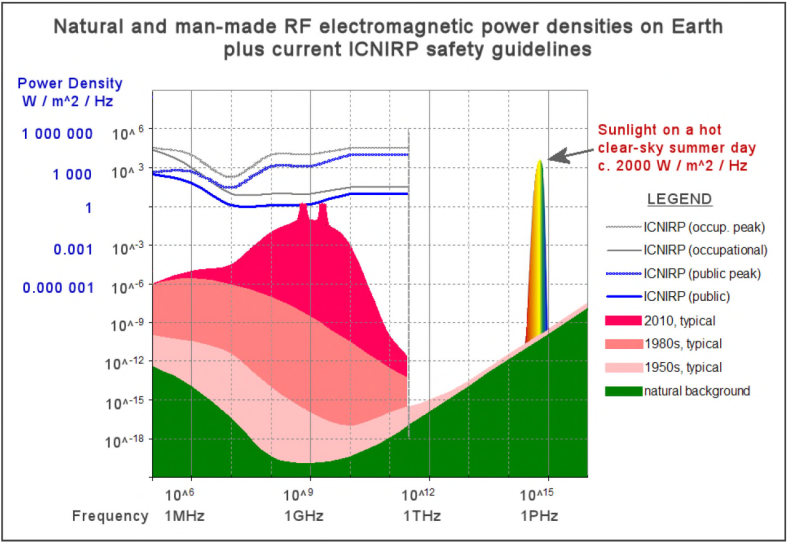 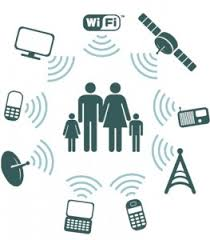 Los humanos llevamos toda la historia de nuestra evolución adaptándonos a las radiaciones solares y aun así existen efectos adversos sobre la salud.

Cuánto tiempo nos llevará adaptarnos a estas nuevas radiaciones NO NATURALES?

Quien definirá quien se adapta y quien no?
Tipos de Radiaciones y sus efectos
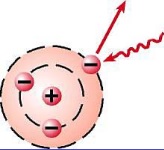 Ionizantes
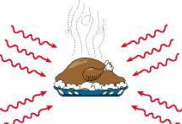 Térmicos
No Ionizantes
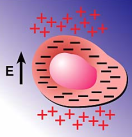 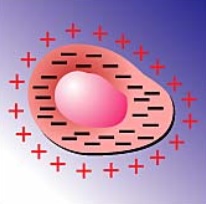 Biológicos
Un BIOPOTENCIAL….
Es un potencial eléctrico que se mide entre dos puntos en células vivas, tejidos y organismos 
acompaña a todos los procesos bioquímicos.
También describe la transferencia de información entre células y dentro de las células
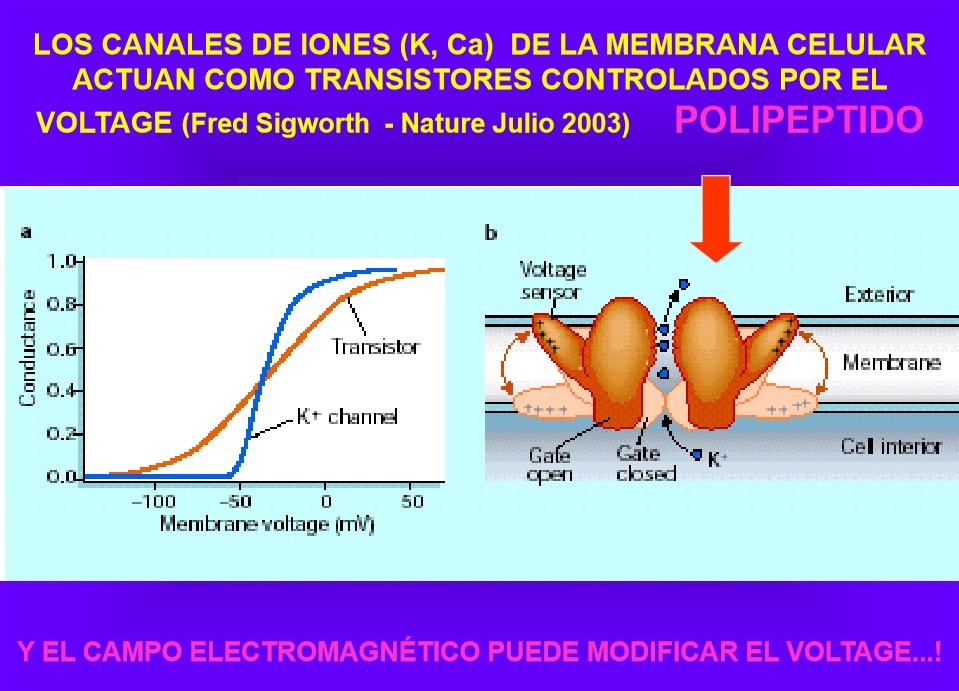 Gentileza Dr. Touzet
11/12/18
Efecto del campo electromagnético en la generación del Ion Calcio a nivel mitocondrial
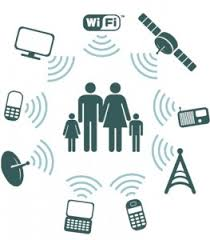 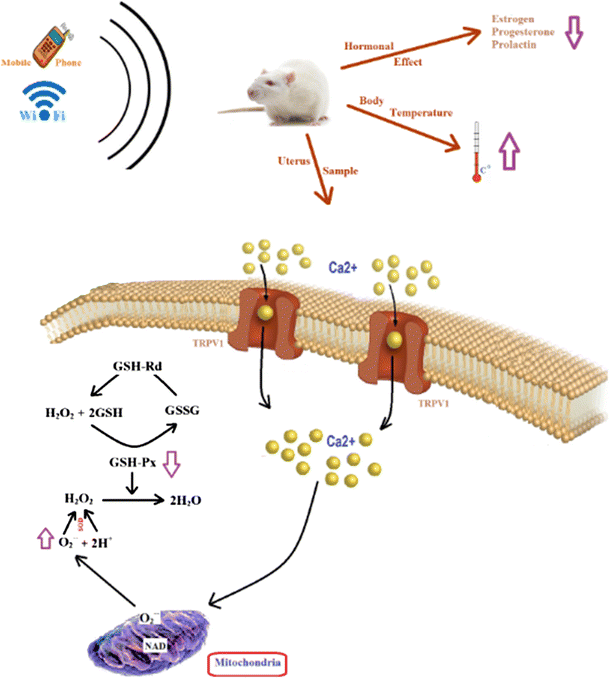 900 MHz Study of mice for 7 days, 12-hr per day (whole-body) resulted in significant effect on mitochondria and genome stability, Aitken, 2005
Niveles de Densidad de Potencia Vs Efectos
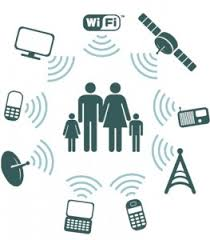 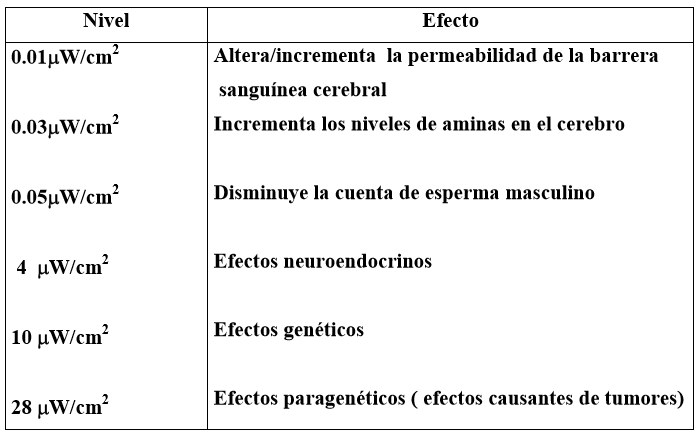 ¿Cuáles son los Niveles Internacionales de Densidad Permitidos?
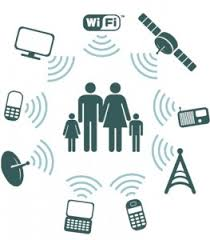 Asamblea Parlamentaria de Europa en la Resolución 1815 de 2011

Recomendación 8.2.1

 0,6 V/m  [0,1 μW/cm2] 

 y reducirlo a mediano plazo a

 0,2 V/m [0,01 μW/cm2]
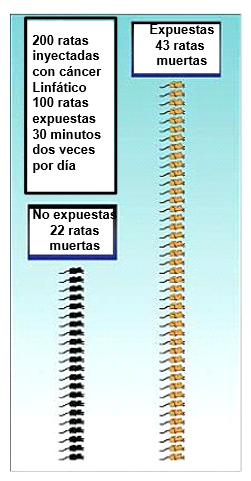 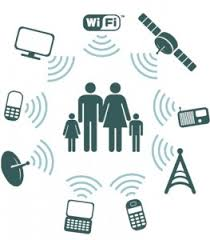 En la figura se encuentra un caso de experimentación con seres vivos. El experimento realizado por científicos en el Royal Adelaide Hospital (Australia) en 1997 para 200 ratones de laboratorio, en los cuales previamente se les inoculó células cancerosa de cáncer linfático, para luego exponer 100 de ellos a ondas semejantes a las  irradiadas por una antena celular en GSM a razón de 30 minutos dos veces por día durante 18 meses. En un estudio comparativo con el grupo igual de ratones inyectados, expuestos y no expuestos se encontró que los casos de muerte por  cáncer se duplicaron en el caso de los primeros respecto de los segundos.
El celular pero también la internet inalámbrica
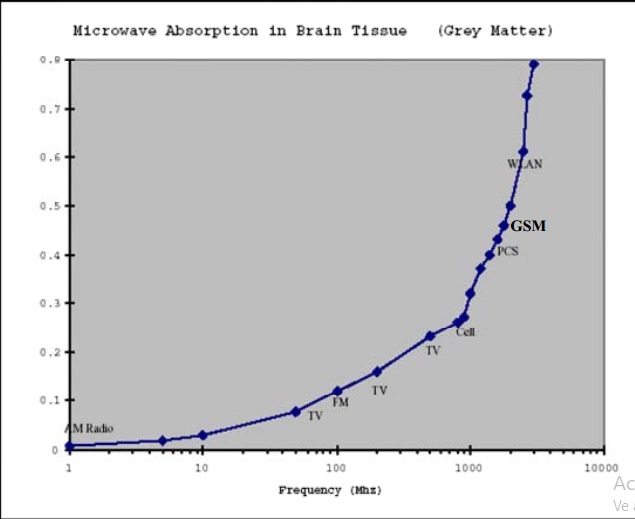